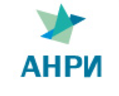 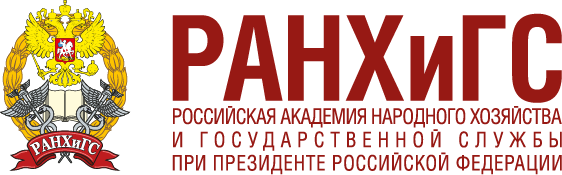 Редакционная политика журналов в условиях открытого доступа: препринты
Медведева О.О, Жук А.О. (РАНХиГС, АНРИ)
Препринт
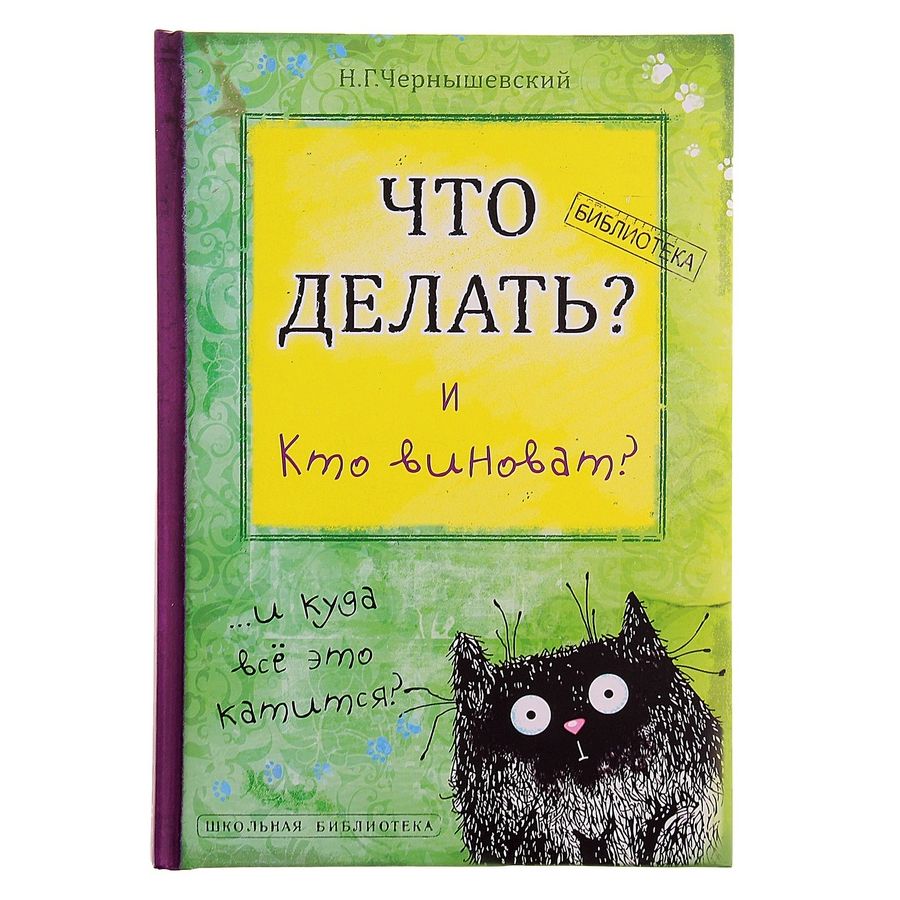 (от англ.  preprint – пред-публикация) текст, размещенный в открытом доступе до публикации в рецензируемом научном журнале. 

произведение в жанре научной публикации, размещенное в сети интернет и не опубликованное ранее в научном журнале, и как следствие, не прошедшее процедуру рецензирования.
Что делать редакции?
Сформулировать позицию редакции в отношении публикации статьи на основании препринтов
Прописать на сайте алгоритм рассмотрения такой статьи и требования к ней
Включить информацию о позиции журнала в адрес препринтов в авторский договор
Рекомендуется проводить проверку на Антиплагиат на основании даты размещения препринта. Все совпадения по документам, которые найдет система до опубликования препринта-попадает в справку, все что после - удаляется из результатов проверки.
Добавлять в опубликованной статье сноску с указанием на наличие препринта, места его первого размещения и его DOI
Что делать автору?
Требования к размещению препринта:
    - однозначно указанное авторство в препринте    - видимость даты размещения в базе данных препринтов    - наличие DOI (это отдельный DOI для препринта)
    - наличие перечня агрегаторов препринтов, где таковой был размещен
Автор обязан поставить в известность редактора о существовании препринта и предоставить информацию о нем (дата первого размещения, DOI, авторство, указать и перечислить ссылками в каких репозиториях размещен препринт)
Автор должен предоставить редакции дату размещения в репозитории, чтобы редакция могла провести проверку на Антиплагиат.
Требования к репозиторию
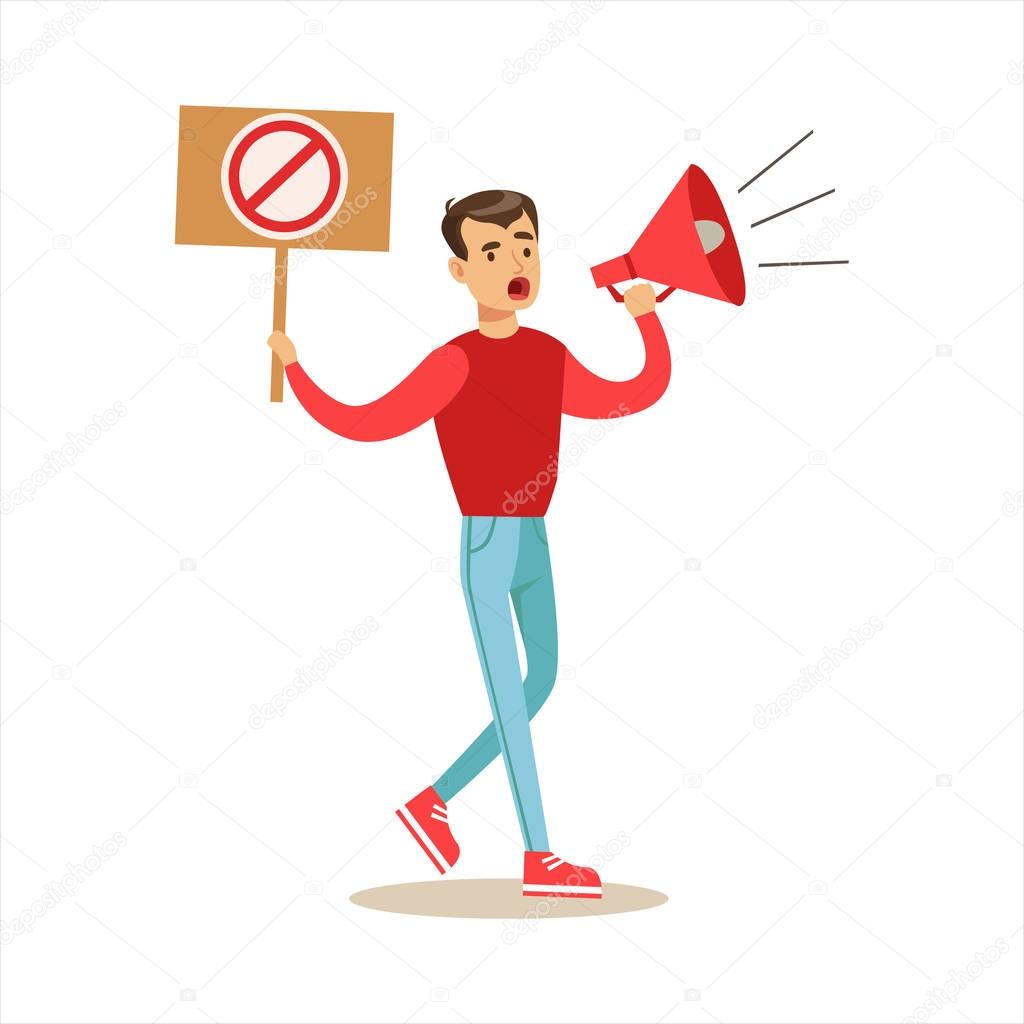 Желательно наличие авторских профилей (для однозначного определения авторства)
Обязательно наличие даты размещения препринта
Желательна возможность присвоить DOI, в который зашита дата размещения препринта
«Подходящие» внешние репозитории
Preprints.ru (DOI, дата)
Preprints.org (DOI, дата)
arXiv (дата внутри pdf)
RePEc –EconPapers (дата в карточке публикации)
SSRN (Elsevier’s- дата, коллекция)
OSF Preprints (агрегирует, передает данные  в другие репозитории, дата, указание на Crossref) 
Share.osf. (дата, DOI)
SSOAR (только год)
IPUniversity
Правила опубликования статьи на основе препринта
Редакция сама формулирует свою политику в адрес препринтов
Автор обязан проинформировать о наличии препринта и постараться соблюсти требования к агрегатору препринтов при размещении своего препринта
Требование о % идентичности статьи по отношению к препринту кажется нам некорректным.
Требование же к новизне раздела "дискуссия" внутри статьи выглядит приемлемым, поскольку этот раздел по идее и формируется на основании обсуждения опубликованного препринта.
На обсуждение
Насколько корректным является размещении препринта  в профиле автора/репозитории ВУЗа? 
1) если ВУЗ не закупает DOI для размещения препринтов своих сотрудников, то нет надежного подтверждения и идентификатора для препринта в сети и нет даты загрузки;
2) с другой стороны профиль автора во многих вузах-это источник наполняемости репозитория. И в этом случае, если DOI для препринтов ВУЗ не присваивает, то, логично ли запретить выкладывать полнотекст препринта в профиля автора, а рекомендовать указывать ссылку на полнотекст препринта, размещенного в специализированной БД?
Журнал нового типа
Выводы
Рост популярности препринтов требует от журналов всё более подробных и точных формулировок при описании редакционной политики. 
Редакциям необходимо размещать на сайте издания подробно описанную политику в отношении препринтов, и включить такую информацию в авторский договор.
Внедрение рекомендованных общих критериев и определений в отношении политики препринтов позволит упростить процесс принятия решения об опубликовании как для автора, так и для редакции.
Благодарности
Юрию Чеховичу и Анне Кулешовой за живой интерес к делу;

Коллегам, ведущим просветительскую деятельность об Open Access;

НЭИКОН за возможность выступить и за сервис препринтов
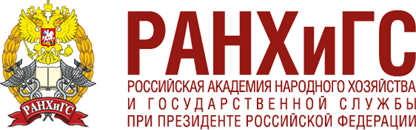 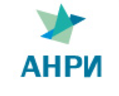 Спасибо за внимание!